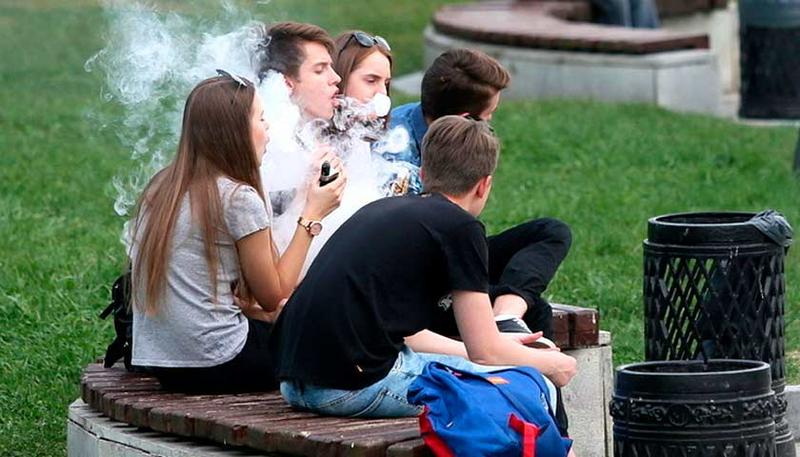 Табачный туман обмана6 класс
Цель и задачи урока 
Цель – профилактика вредных привычек. 
Задачи: -Разъяснить негативное влияние вредных привычек ( курения) на человека;
 -Раскрыть последствия вредных привычек для здоровья человека, показать актуальность и значимость;
 -Закрепить у учащихся знания о том, что здоровье – главное условие счастливой жизни, формировать чувство ответственности за свою жизнь.
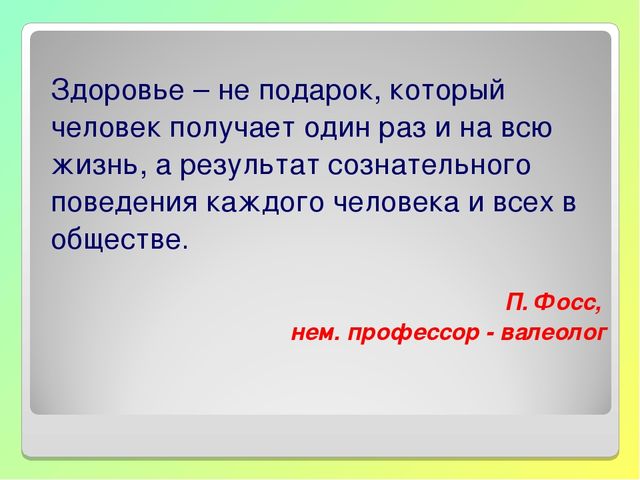 Вредные привычки — это такие привычки, которые наносят вред физическому, психическому и духовному здоровью человека.
Сейчас, в период инфекционной пандемии, ученые назвали самые вредные привычки:
- курение
- недостаток гигиены
- алкоголь
- манера грызть ногти.

Первой пагубной привычкой ученые называют – курение.
ПРАКТИЧЕСКАЯ РАБОТА
Состав табачного дыма и его действие
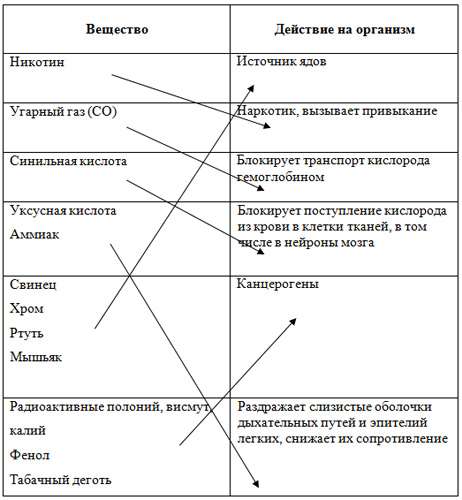 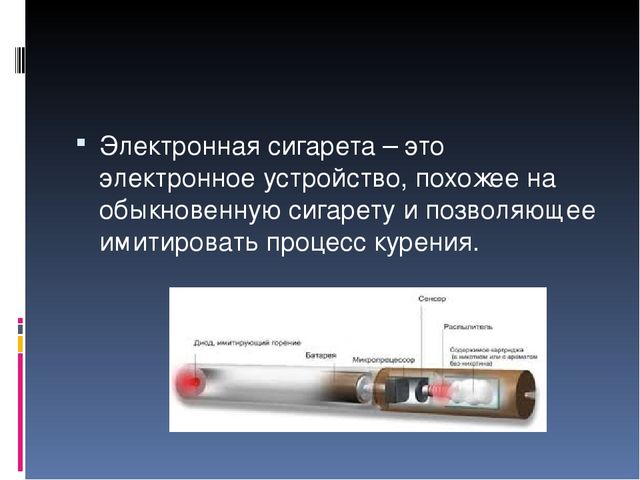 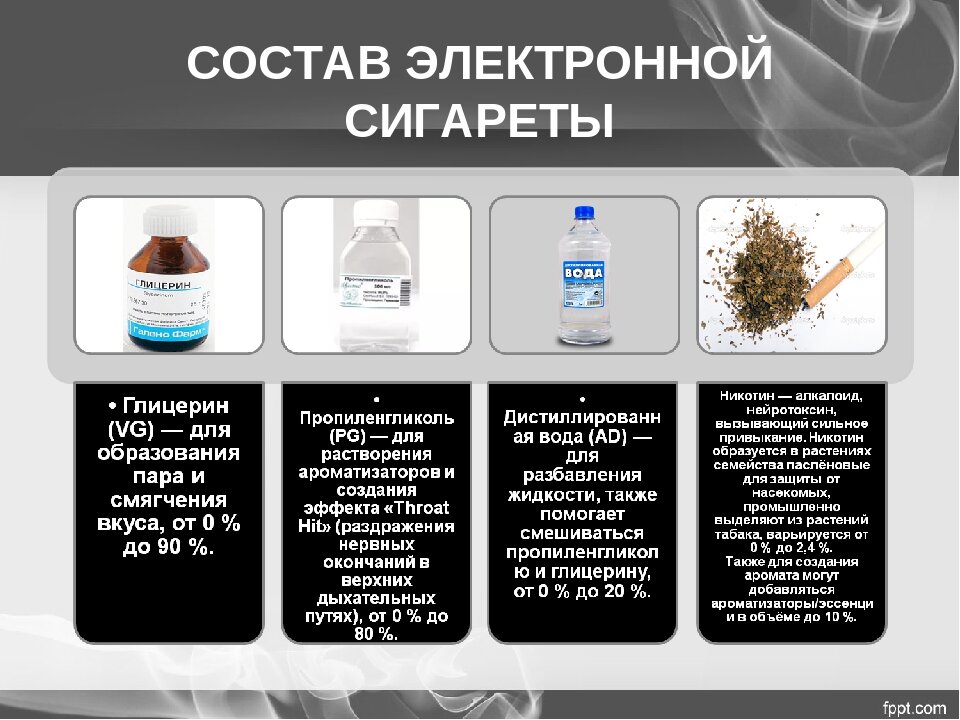 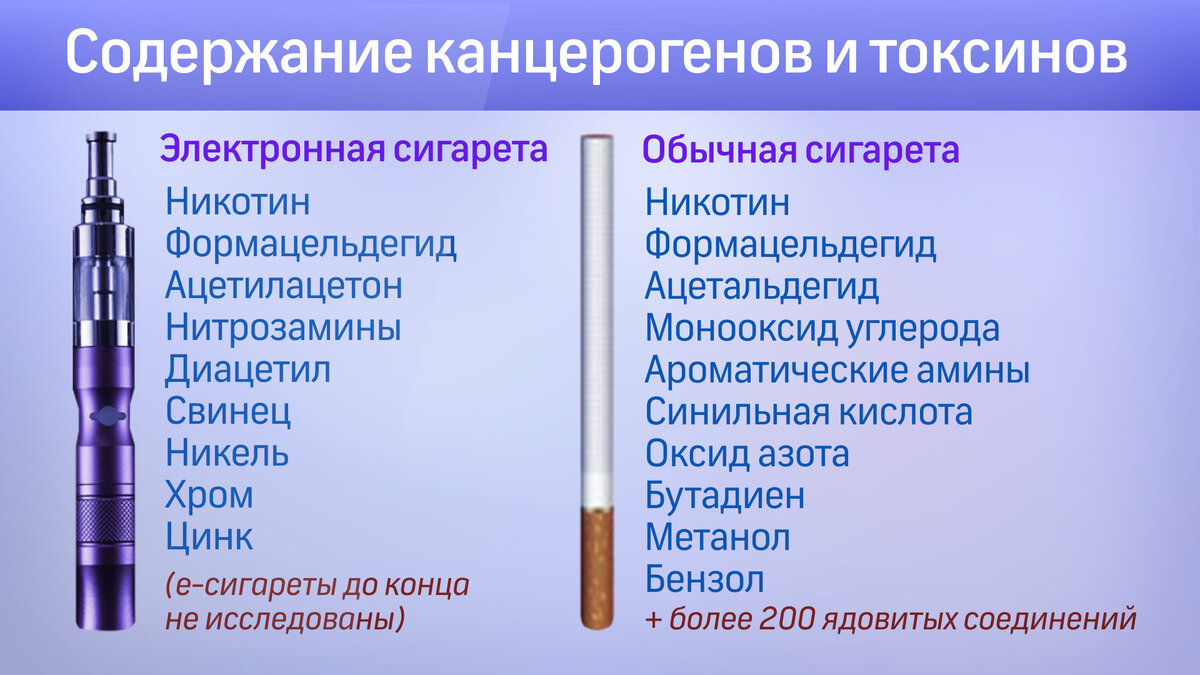 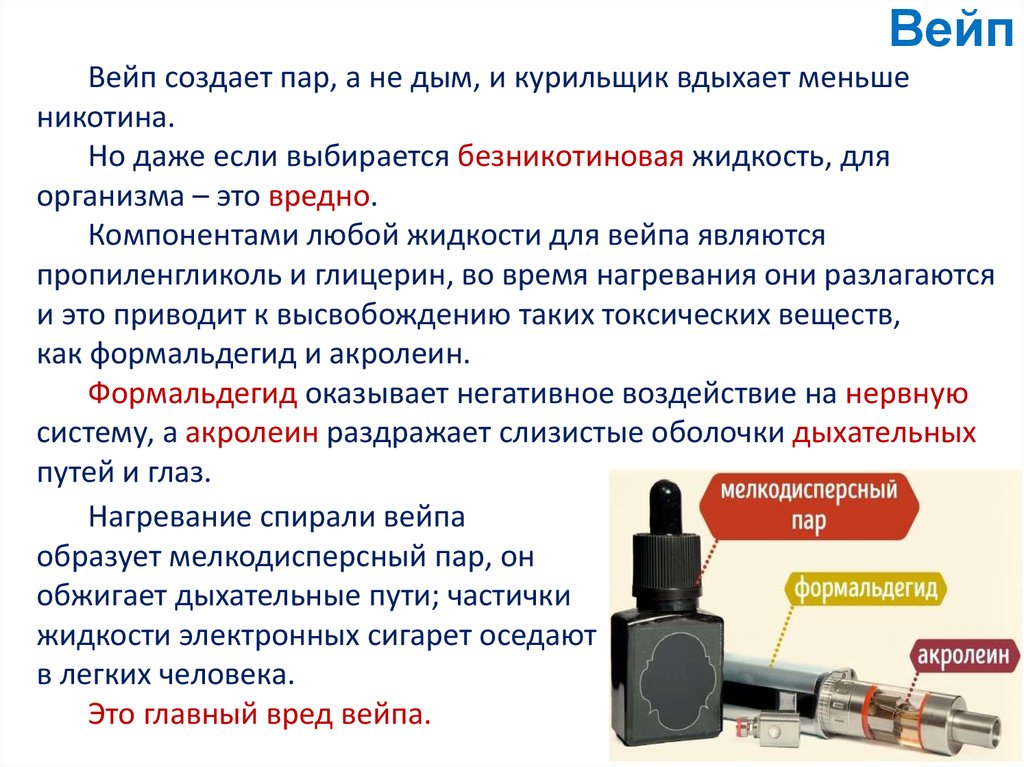 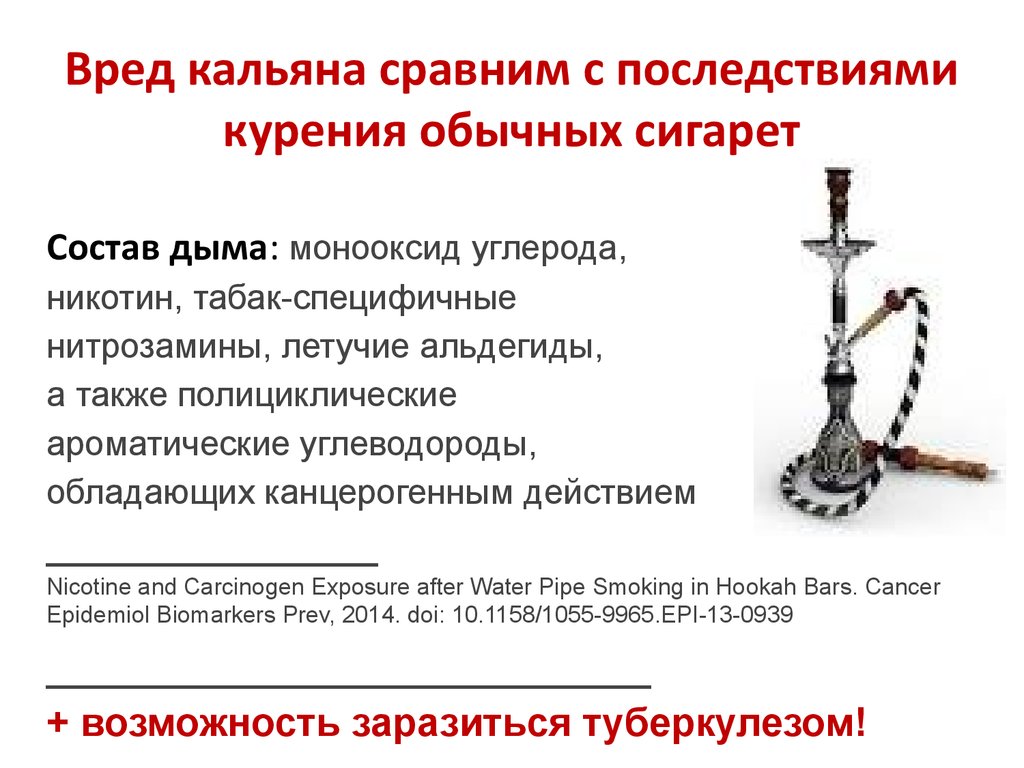 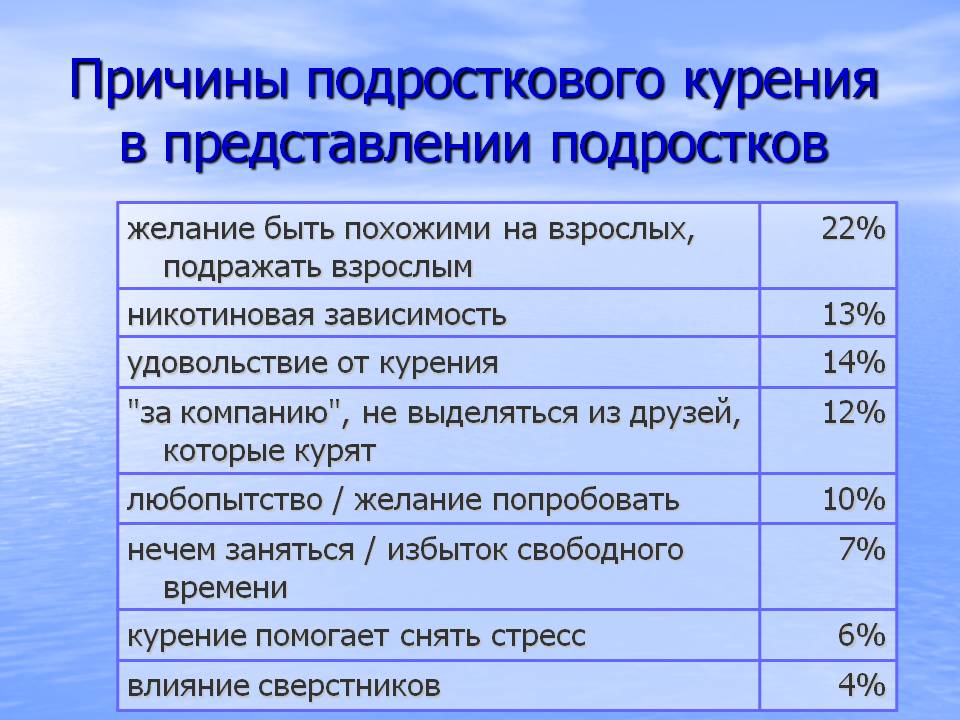 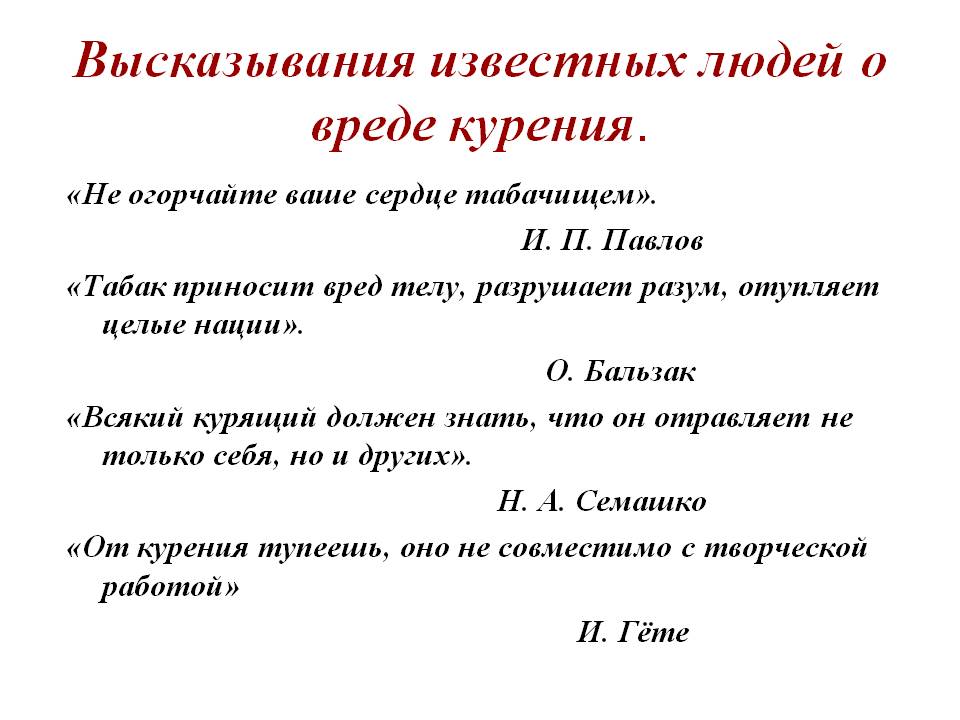